ESPARTA CONTRA ATENAS
Una guerra por la supremacía
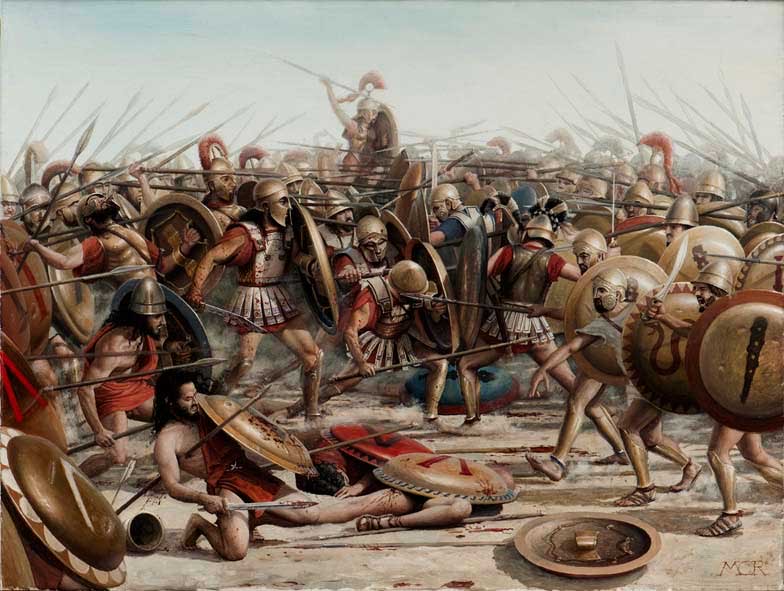 Esparta
Situación geográfica
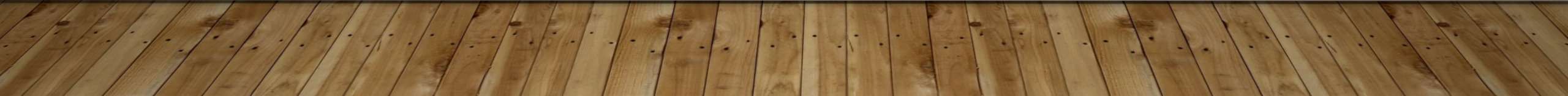 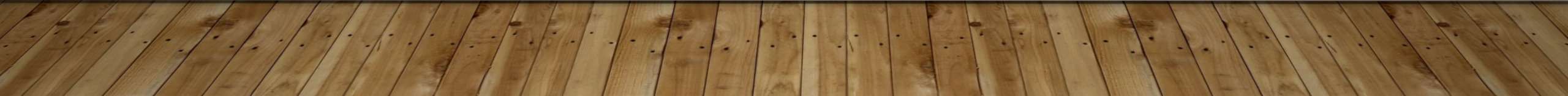 LICURGO
Legislador
S. IX a.C.
Rethra
¿Existió en realidad?
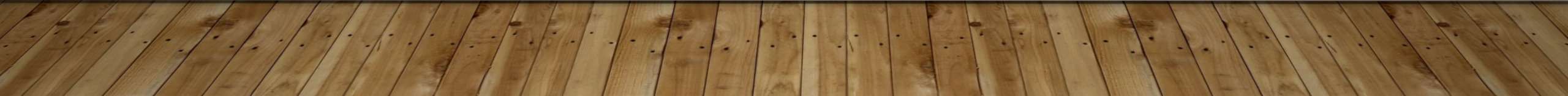 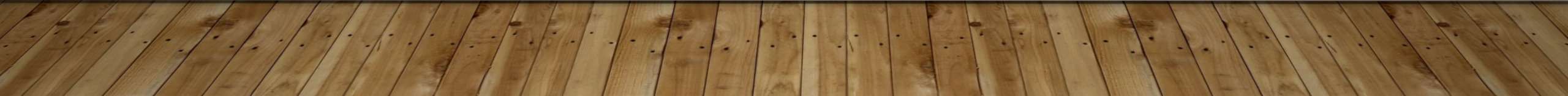 Hermetismo					Guerra mesenia					Ilotas
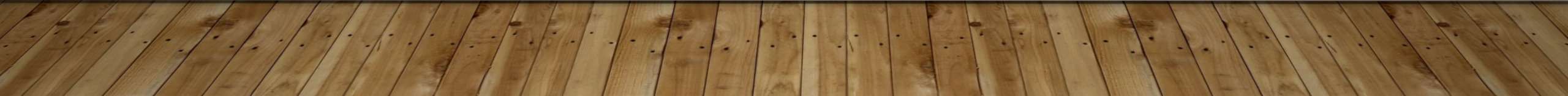 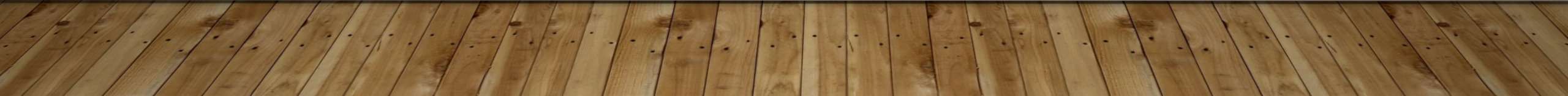 ATENAS
Situación geográfica
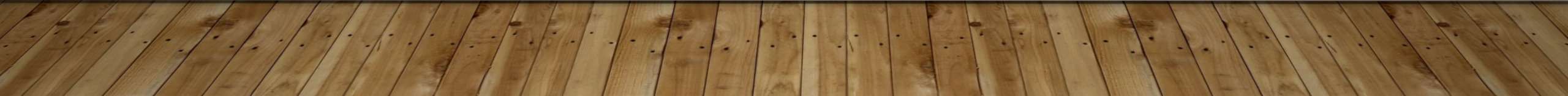 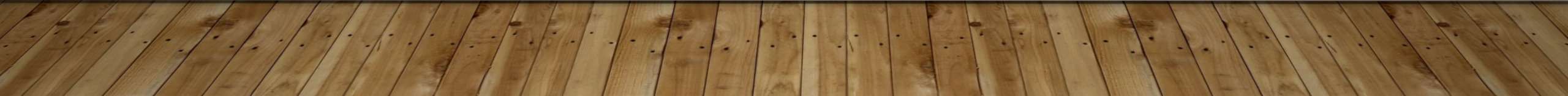 Pedión

Paralia

Diacria
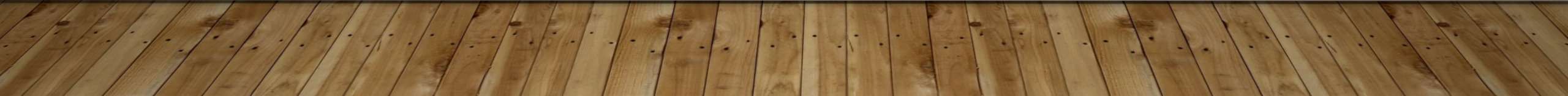 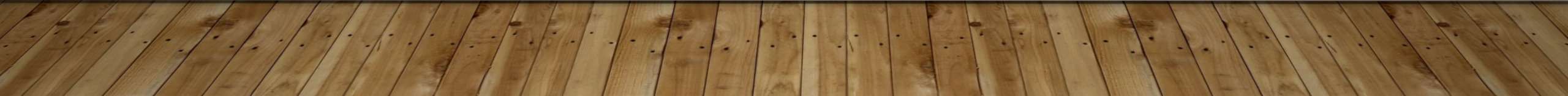 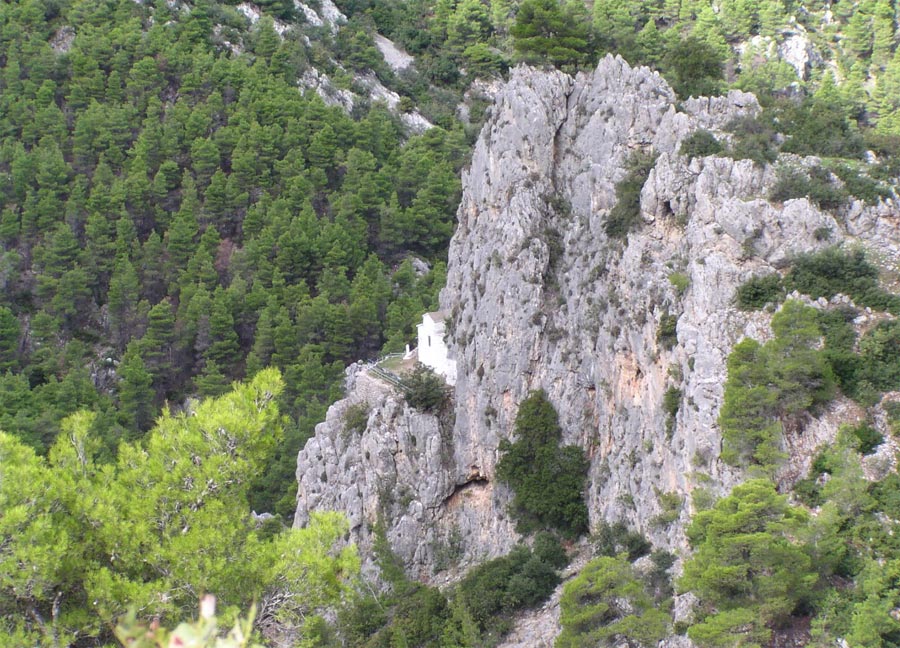 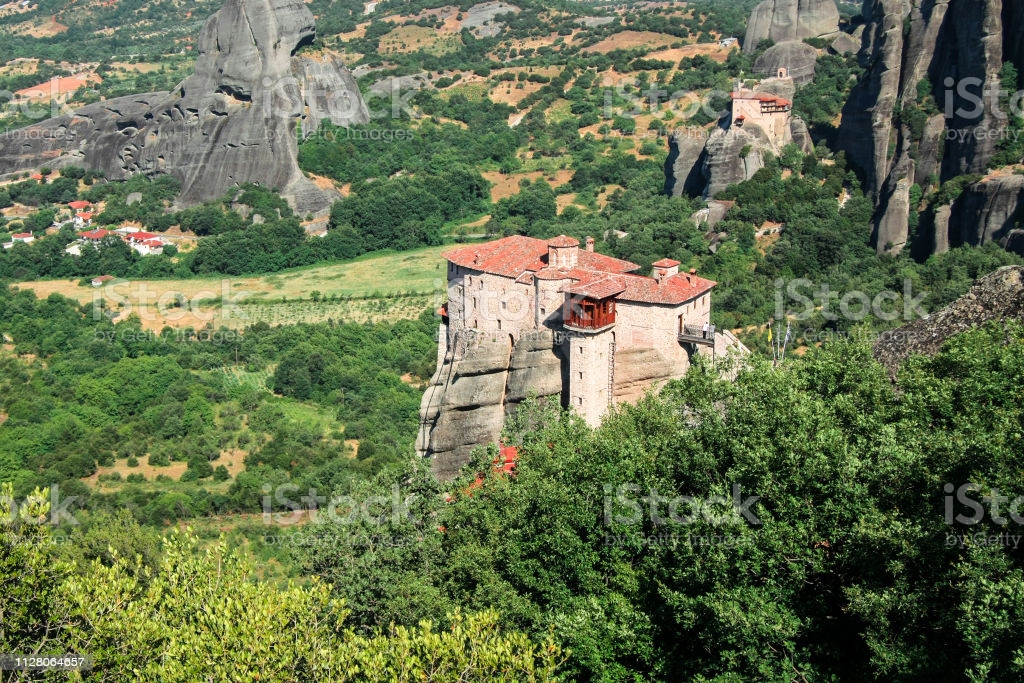 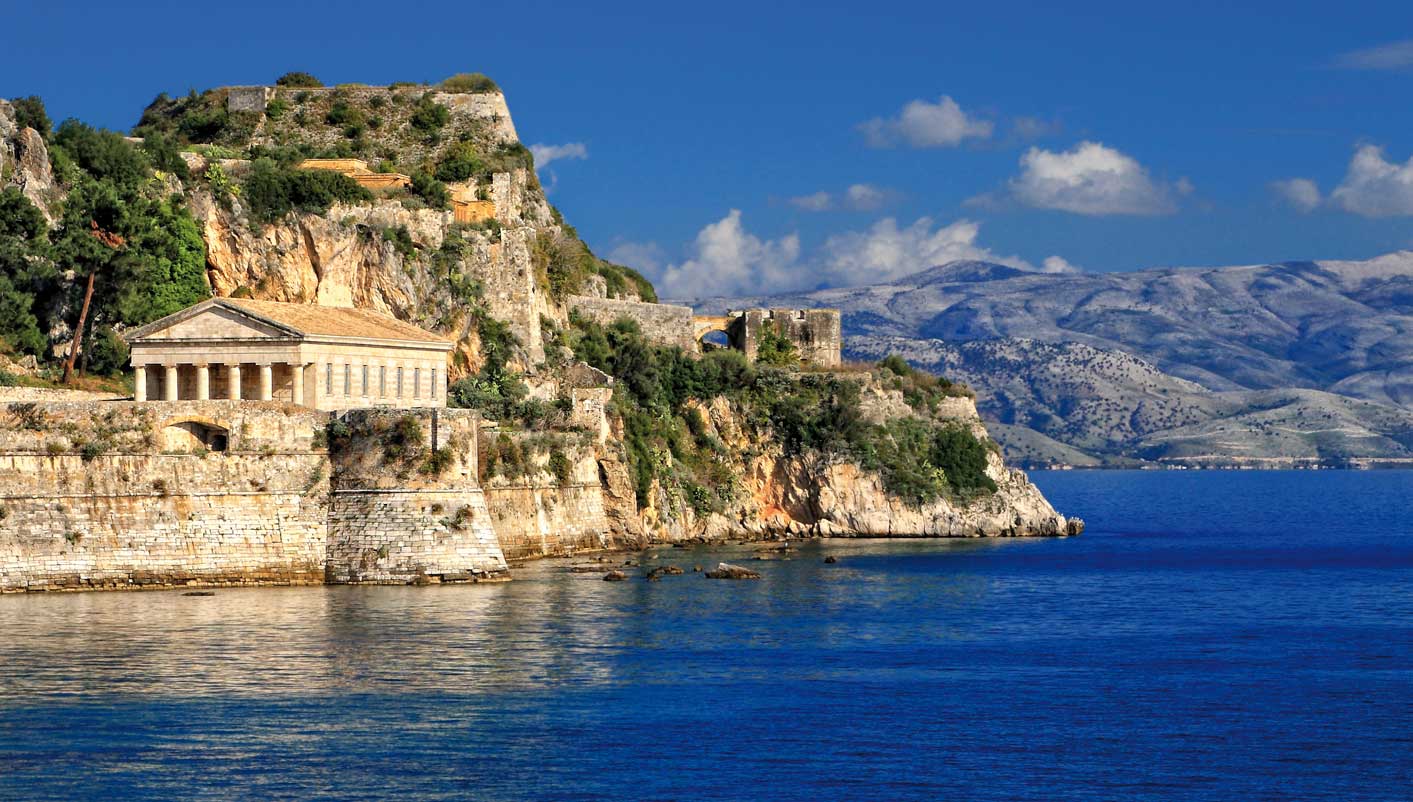 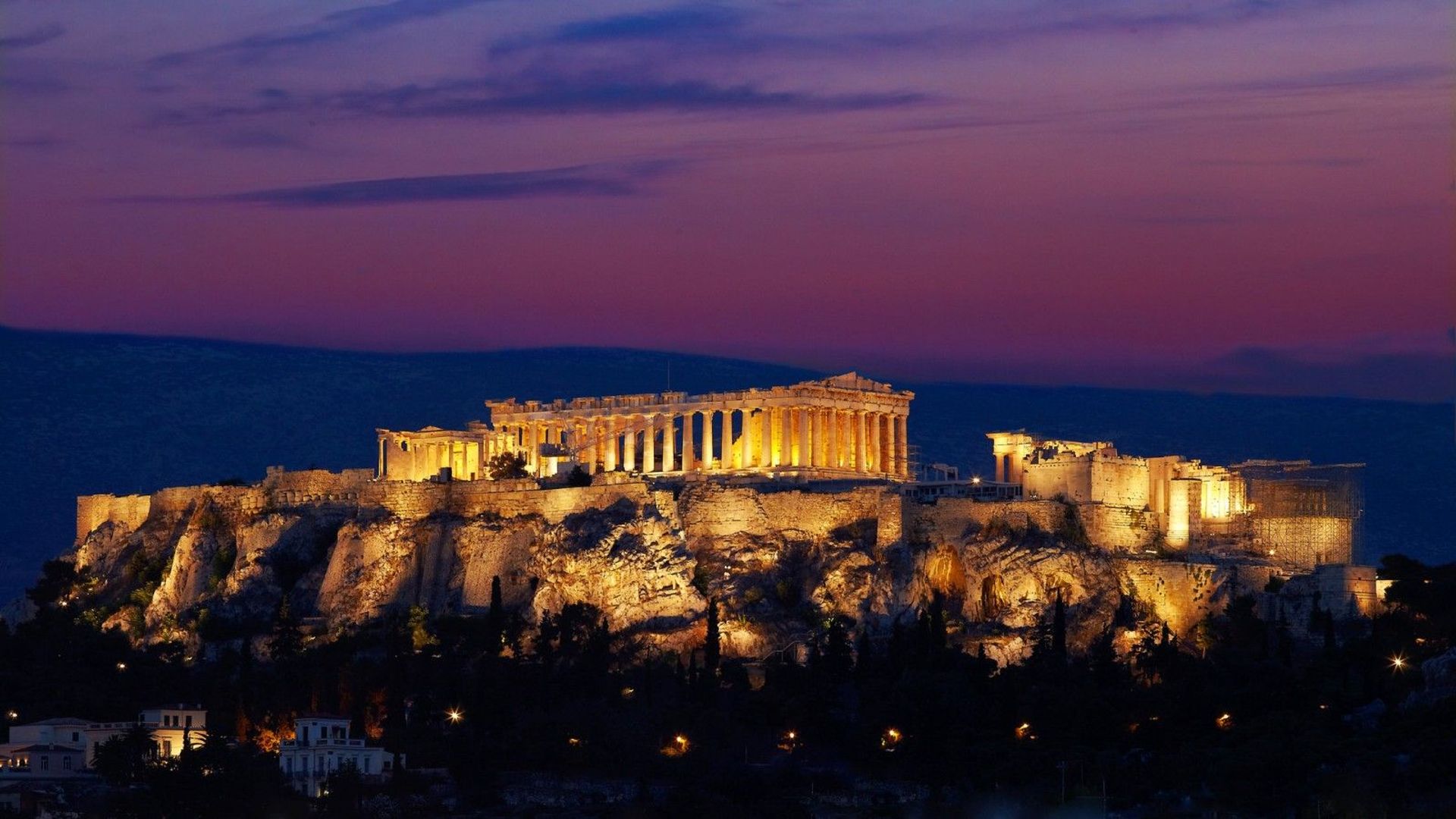 Organización Social ATENAS
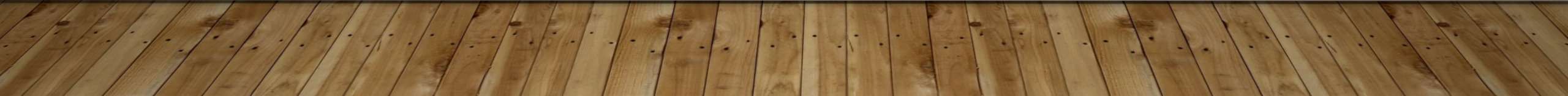 Eupátridas
Areópago
Arcontes
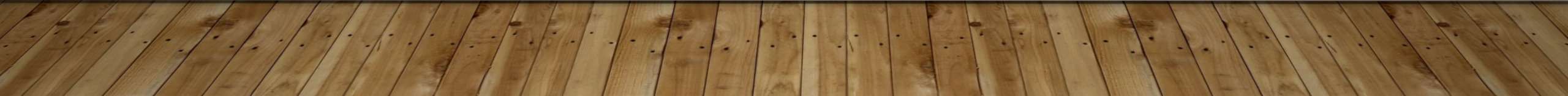 Organización socialEsparta
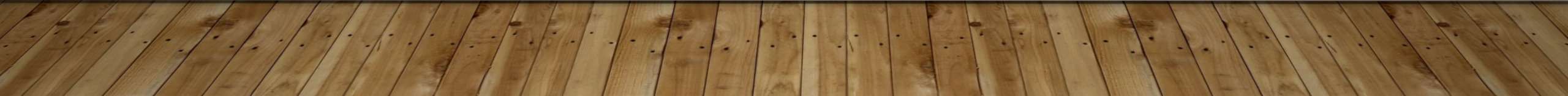 ILOTAS
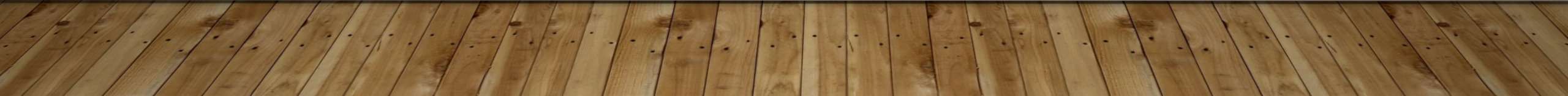 Estos, esparcidos de día por lugares escondidos, permanecían ocultos y descansan; pero a la noche bajaban a los caminos, y a cuanto ilota se encontraban los degollaban; a menudo metiéndose incluso en sus campos, daban Muerte a los más robustos y fuertes de ellos (Plutarco, vida de Licurgo 28).
Espartiata
Periecos
Los espartanos metían a los ilotas en las salas de las comidas en común y les obligaban a beber vino puro en abundancia, con la idea de mostrar a los jóvenes los efectos de la borrachera, y les ordenaban cantar y ejecutar bailes humillantes y ridículos (Plutarco, Vida de Licurgo 28).
Al término de la batalla de Platea, Pausanias, el rey de Esparta, lanzó su bando para que nadie tocara el botín y ordenó a los ilotas que reunieran las riquezas (Plutarco, Vida de Licurgo 9).
Ejército Espartano
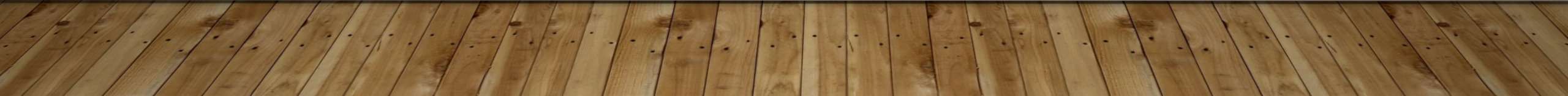 Entrenamiento
Paidia






Agelai
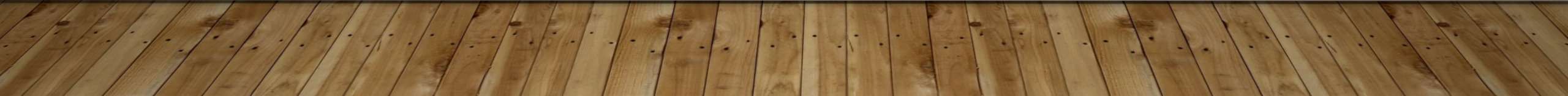 EQUIPAMIENTO
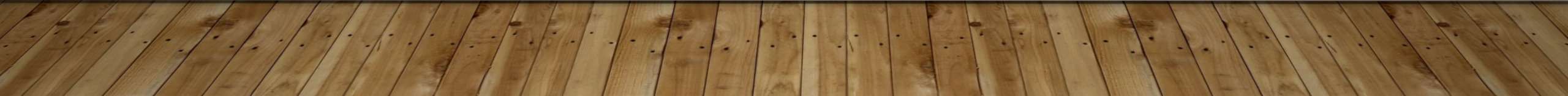 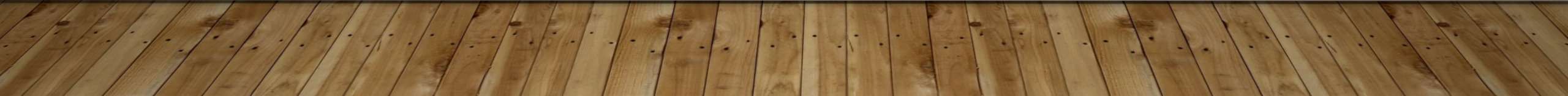 Chiton

Himatión

Cnémidas

Tórax
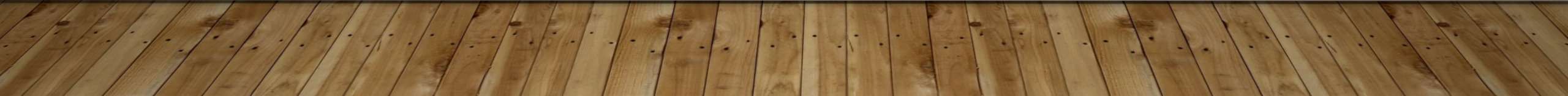 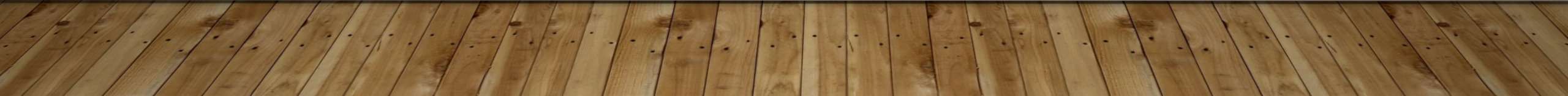 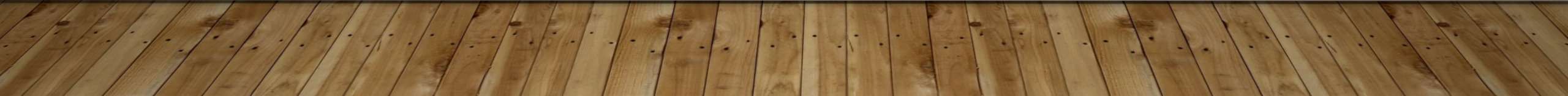 Ejército ATENIENSE
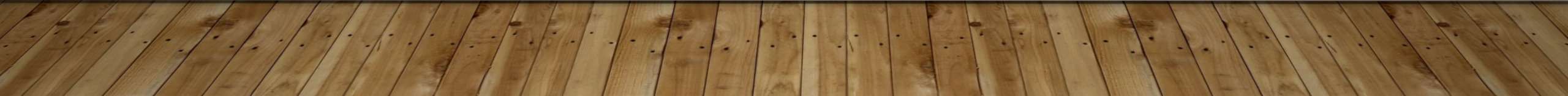 ENTRENAMIENTO
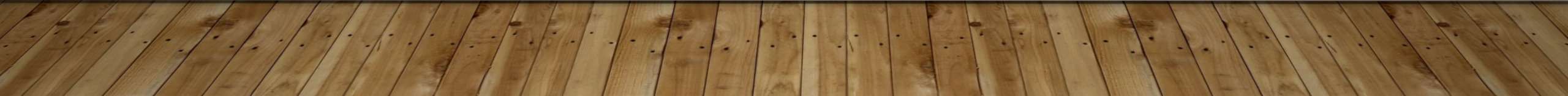 Efebos. Servicio militar

Taxis

Alcohal

Strategoi
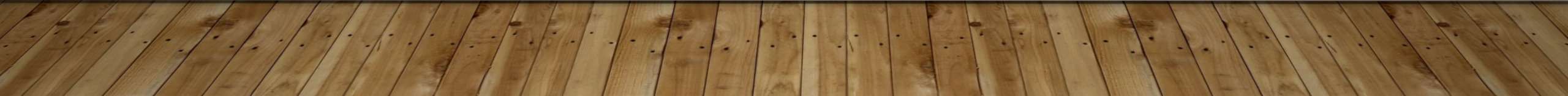 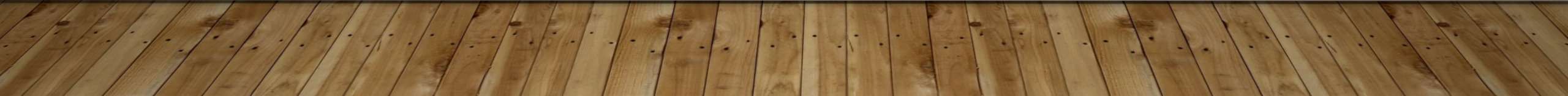 Equipamiento. Panoplia
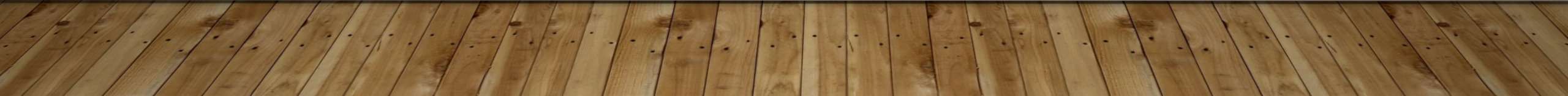 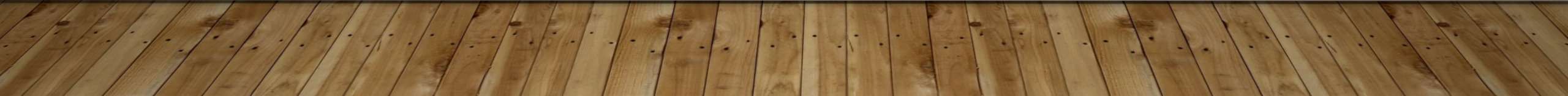 22 y 27 kilos

Casco

Coraza

Grebas

Escudo
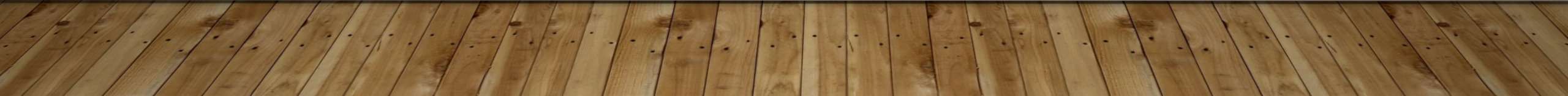 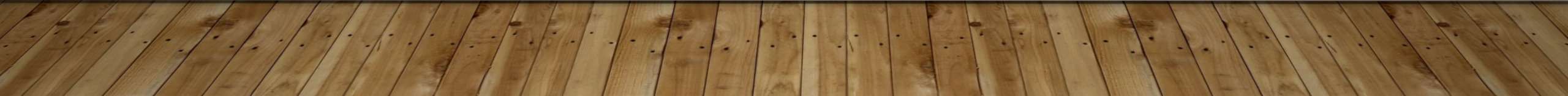 LA GUERRA DEL PELOPONESO
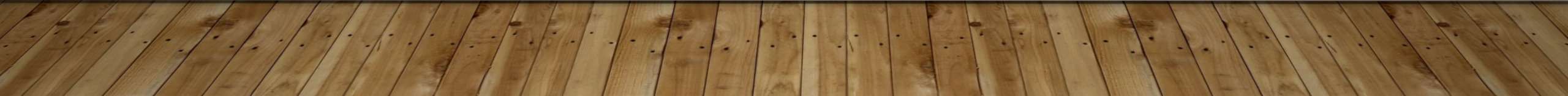 Si alguien dijera que (los atenienses) no han nacido ni para estar en paz entre ellos ni para dejar en paz a los demás, no haría más que decir la verdad (Tucídides, Historia de la Guerra del Peloponeso, 1.70)
Debido a la escasez de viviendas, la gente que llegaba a Atenas procedente del campo durante la Guerra del Peloponeso vivía en tinajas y cuevas” (Escolio a Aristófanes, Los caballeros, 792)
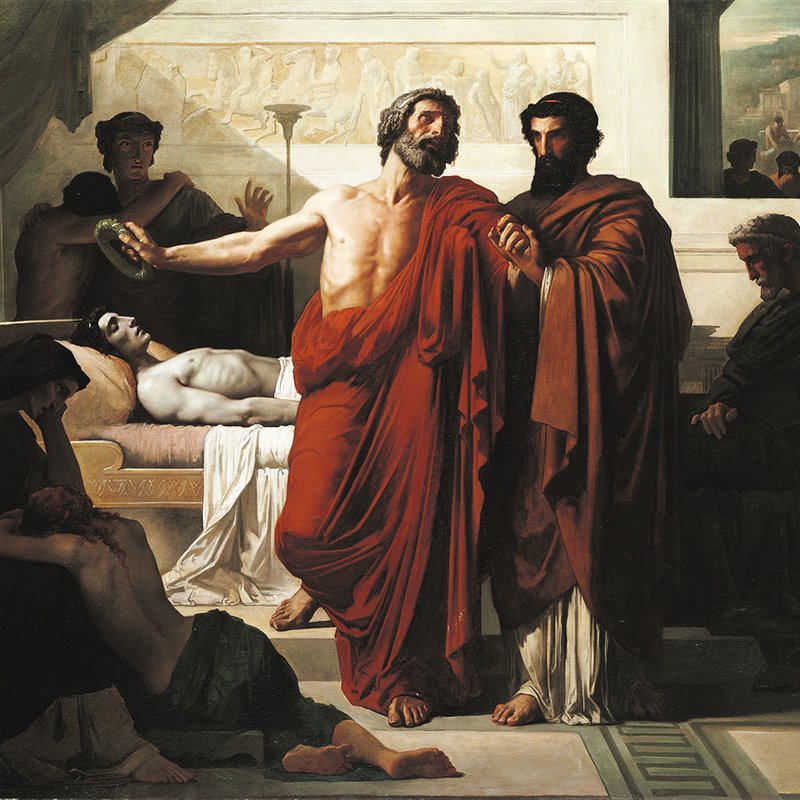 Alcibíades, a un perro que tenia de excelente tamaño y belleza y que había comprado por 7 minas, le cortó el rabo, que era muy hermoso. Los amigos lo reprendían y le decían que todos estaban que mordían por el perro y lo criticaban, por lo que se echó a reír y dijo: “Pues eso es precisamente lo que quiero. Prefiero que los atenienses hablen de esto, para que no digan cosas peores” (Plutarco, Vida de Alcibíades 9).